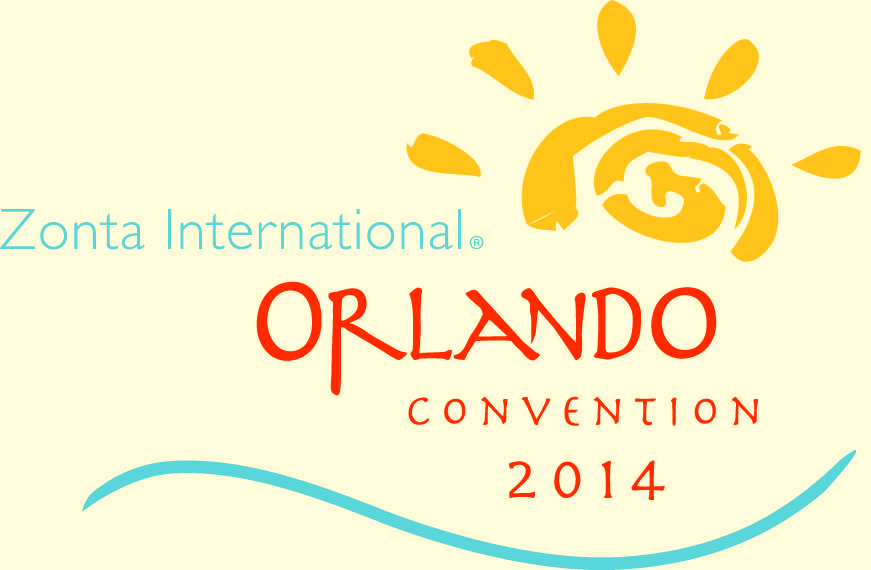 ;  ;
Your District 12 Delegation dressed for the Opening Ceremony
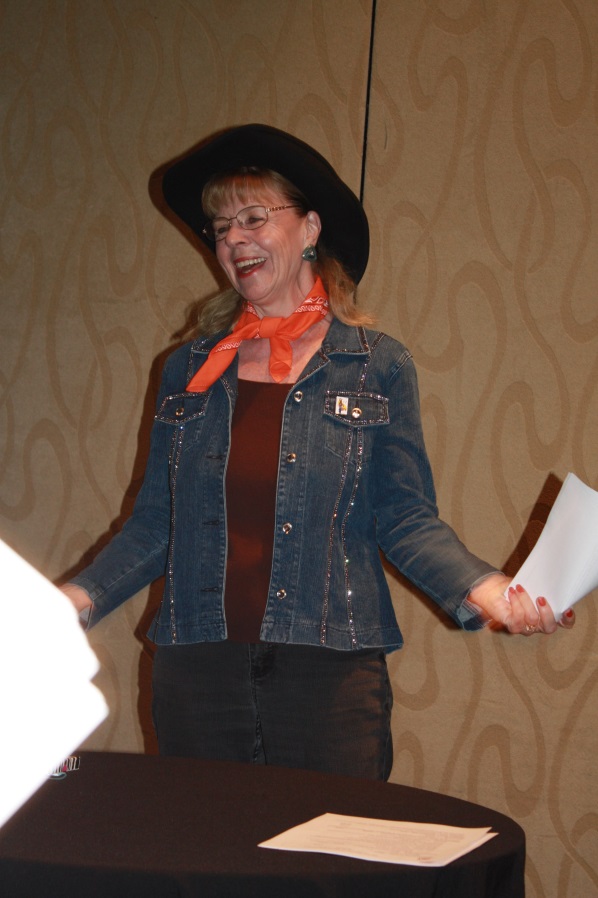 District 12 Meeting
(followed by the Open Forum)
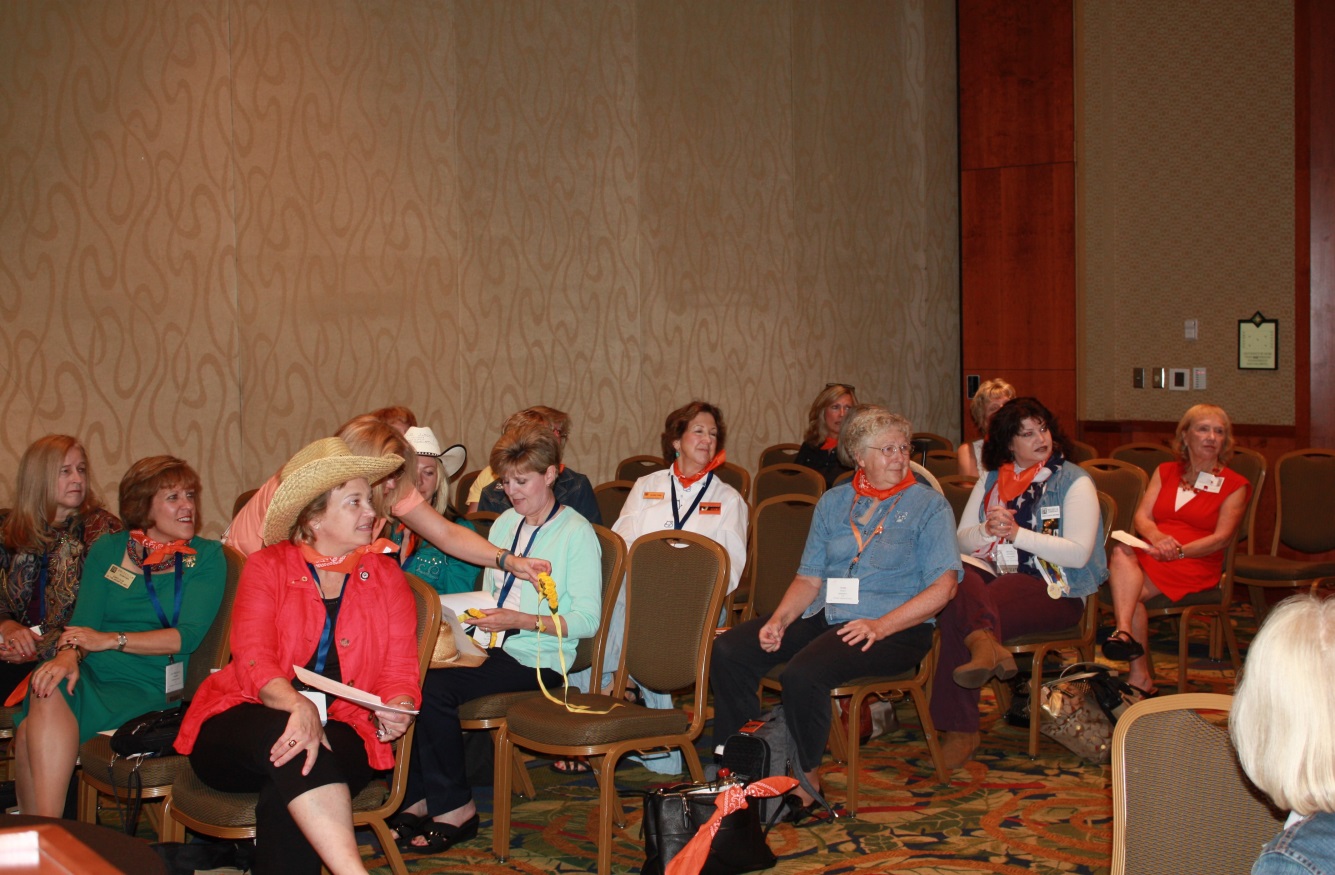 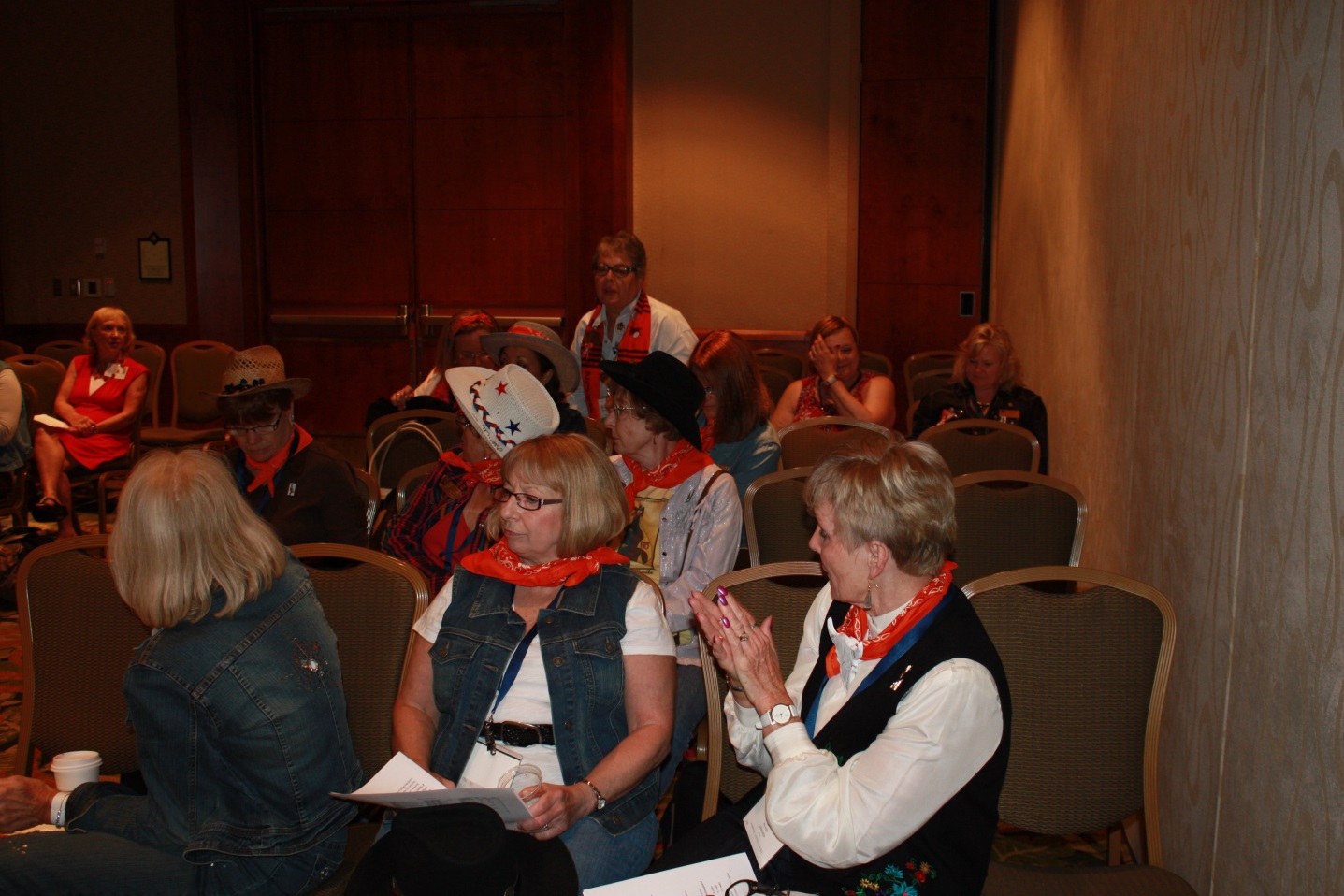 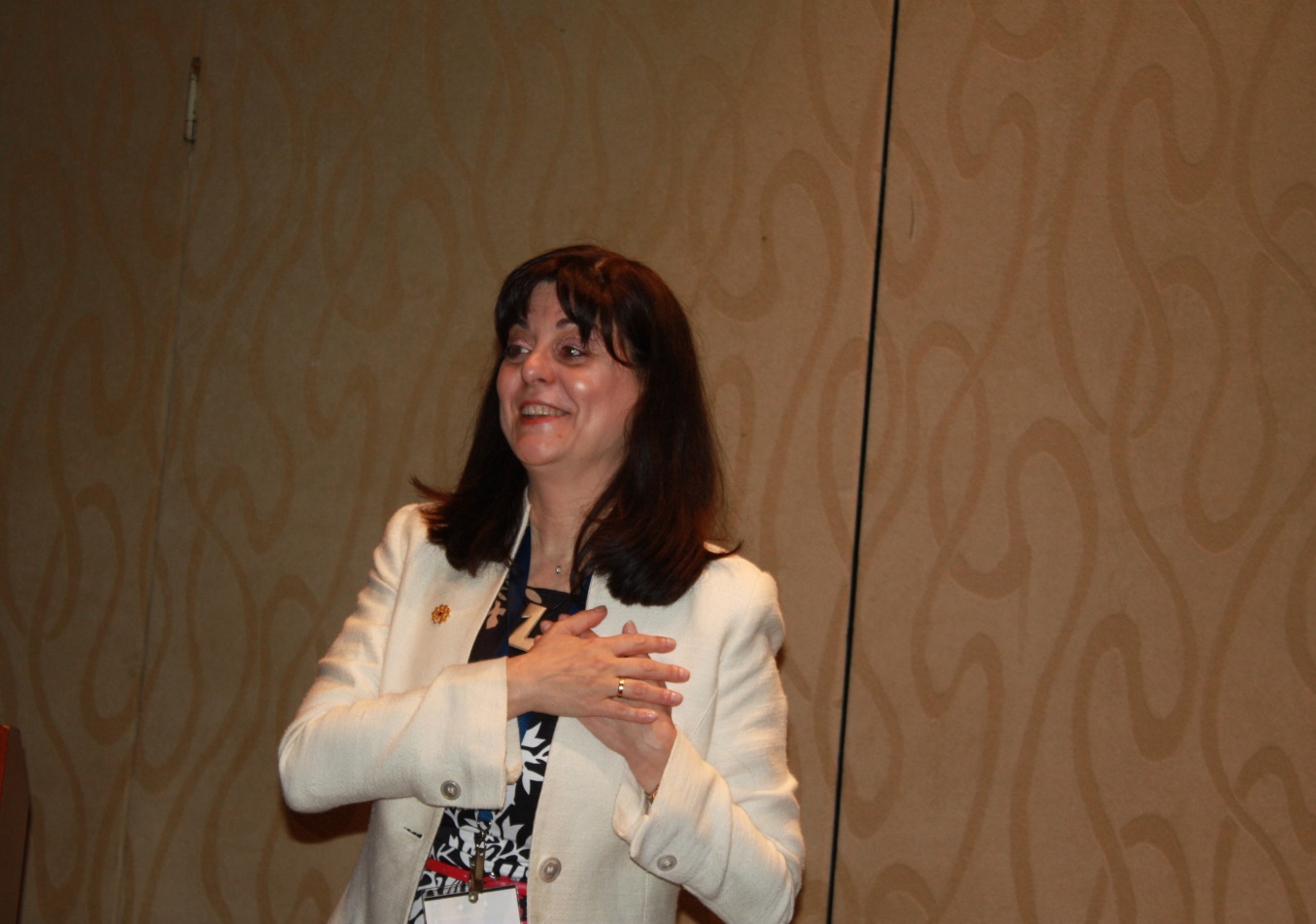 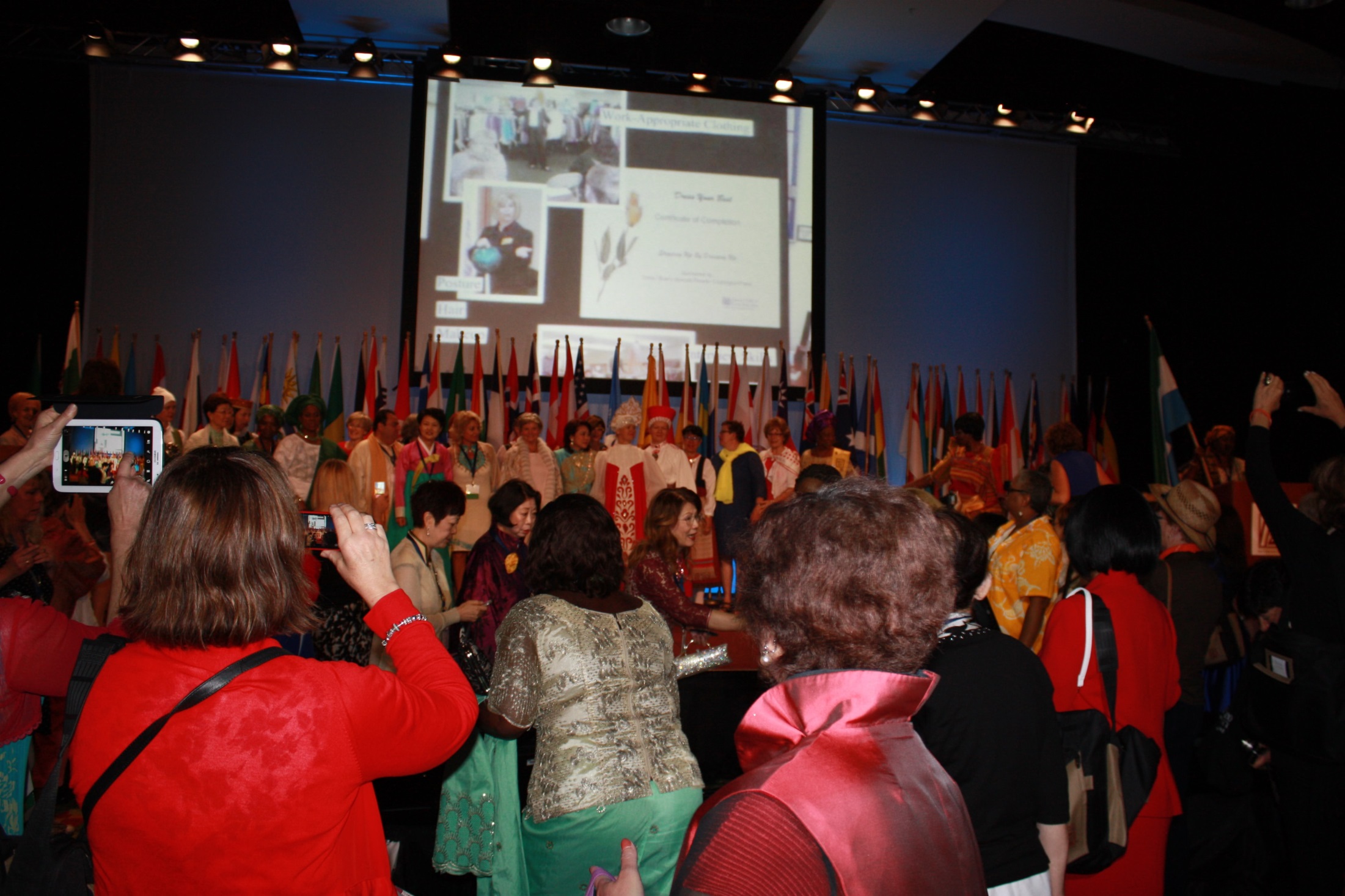 2014 Opening Ceremonies
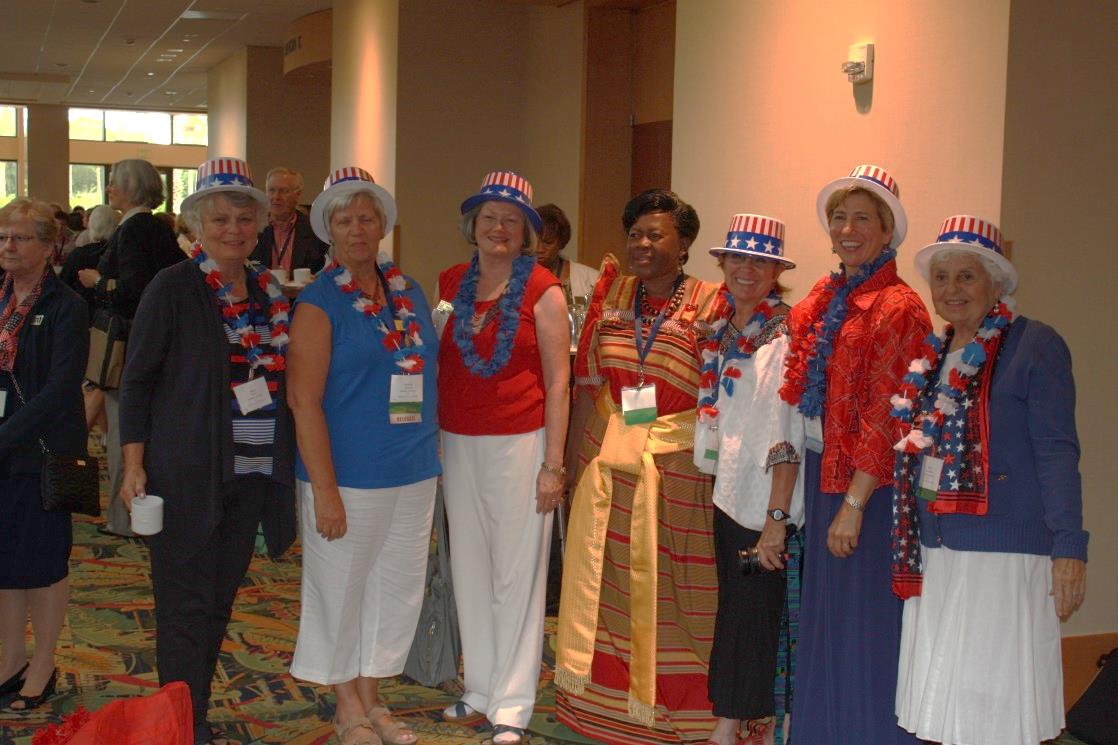 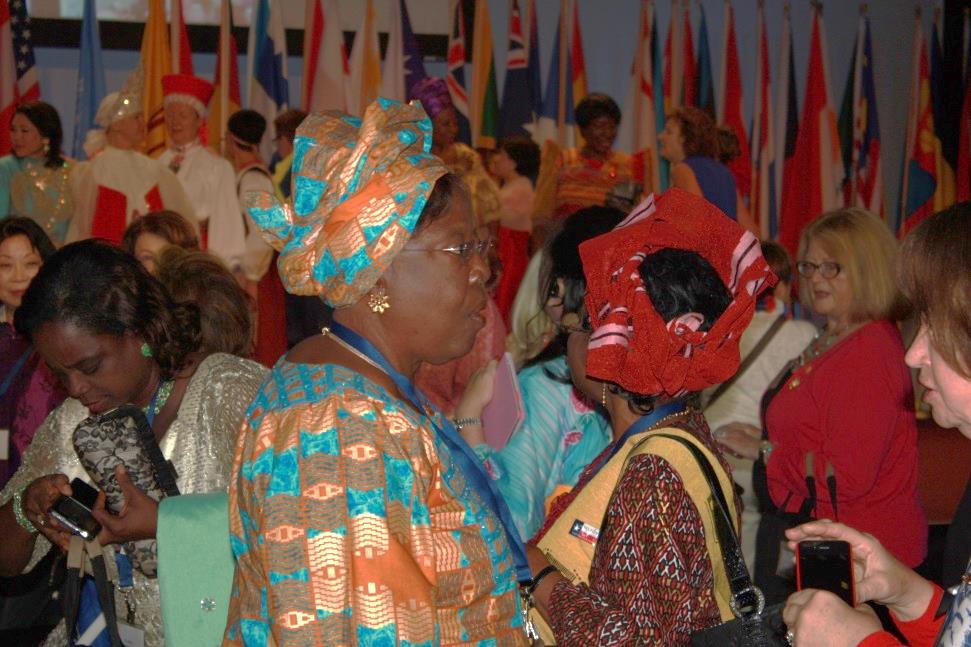 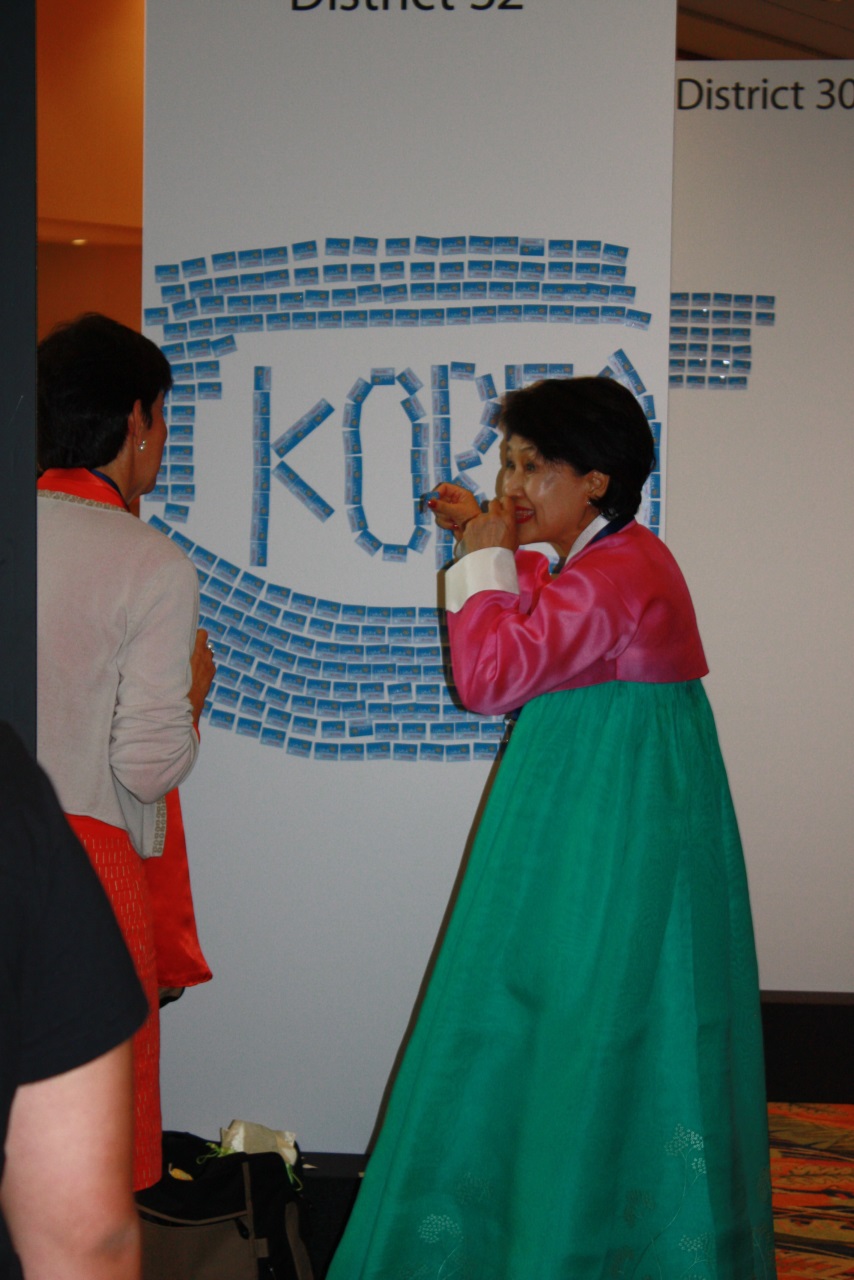 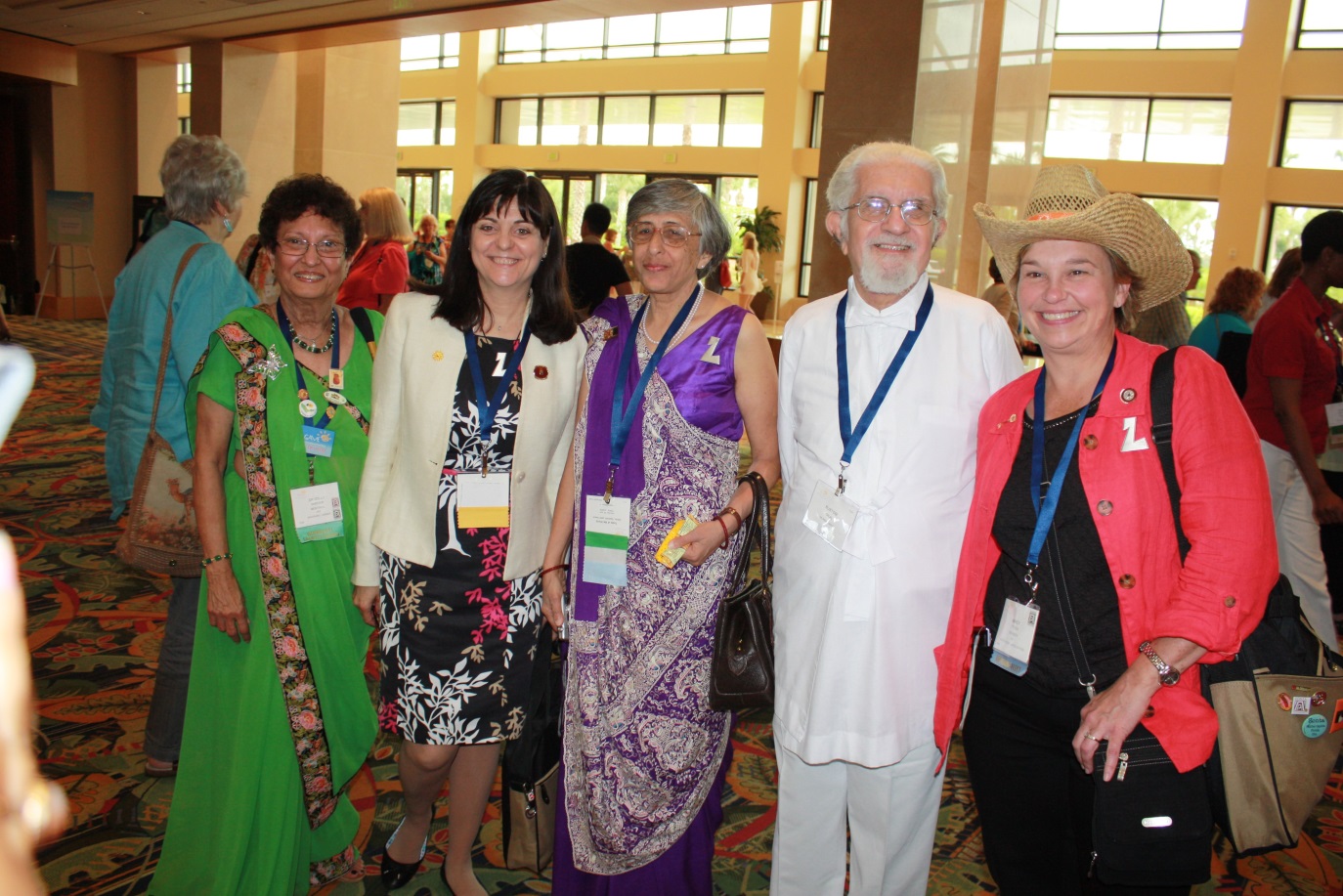 Afterward
Kay was back in this  room helping to host Mme Mlambo-Ngcuka
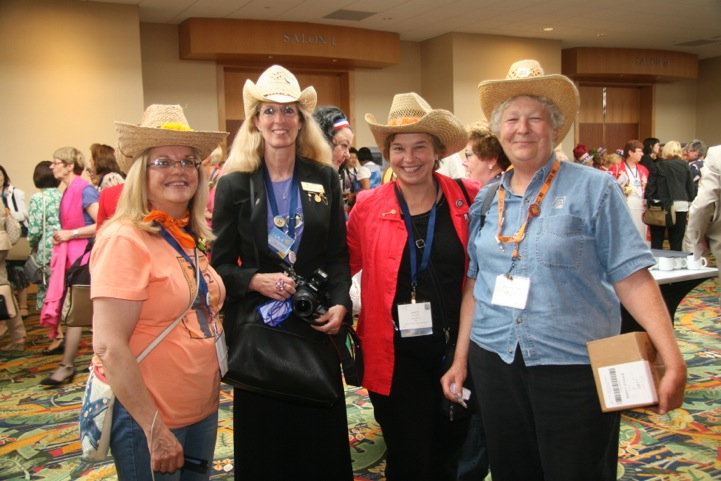 Other D12 Gatherings after the Ceremonies
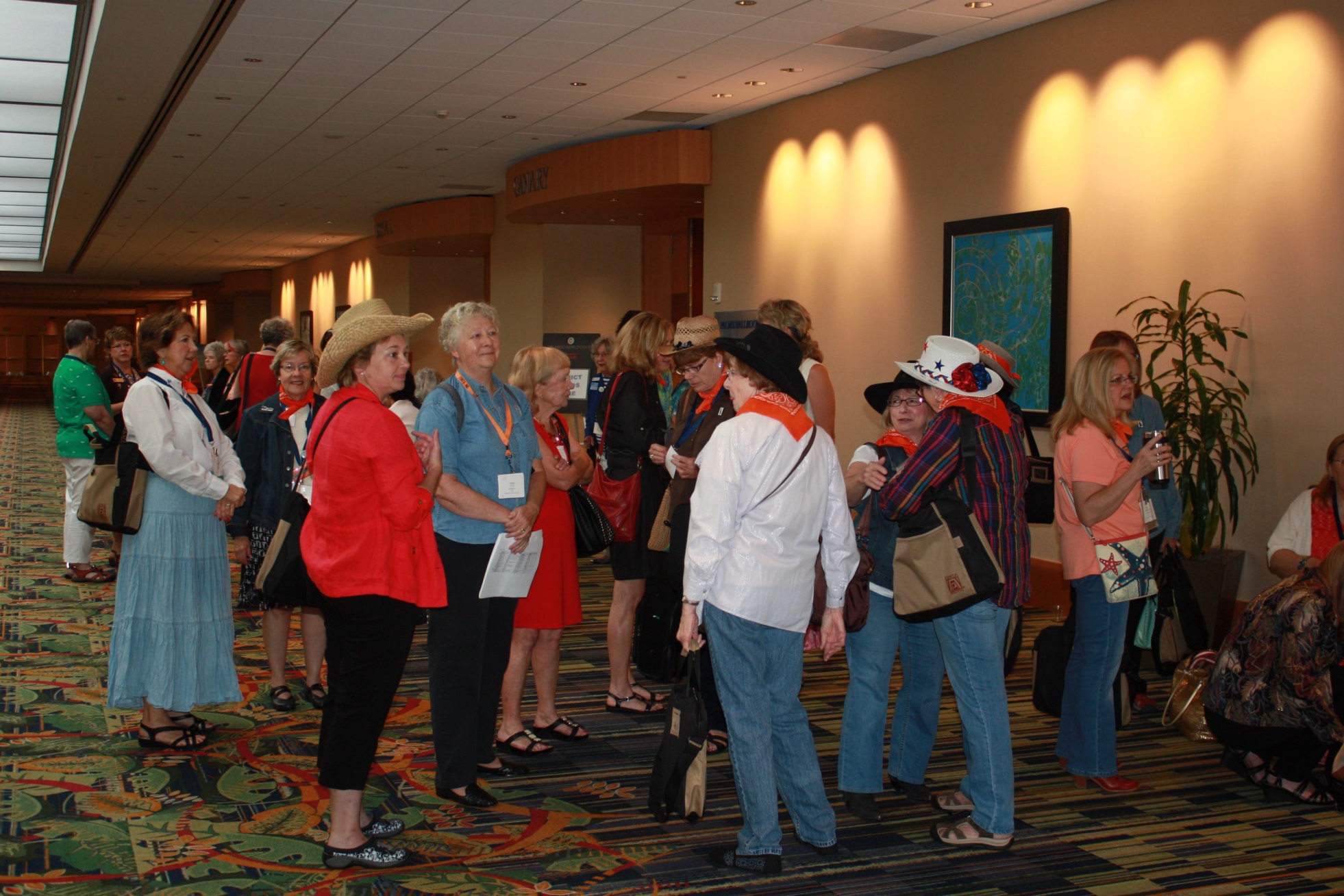 Other gatherings throughout Convention…
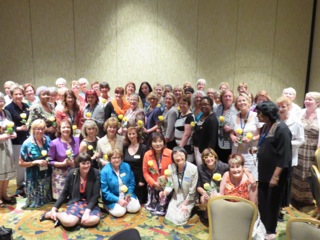 ZI Directors,
& ICCs…
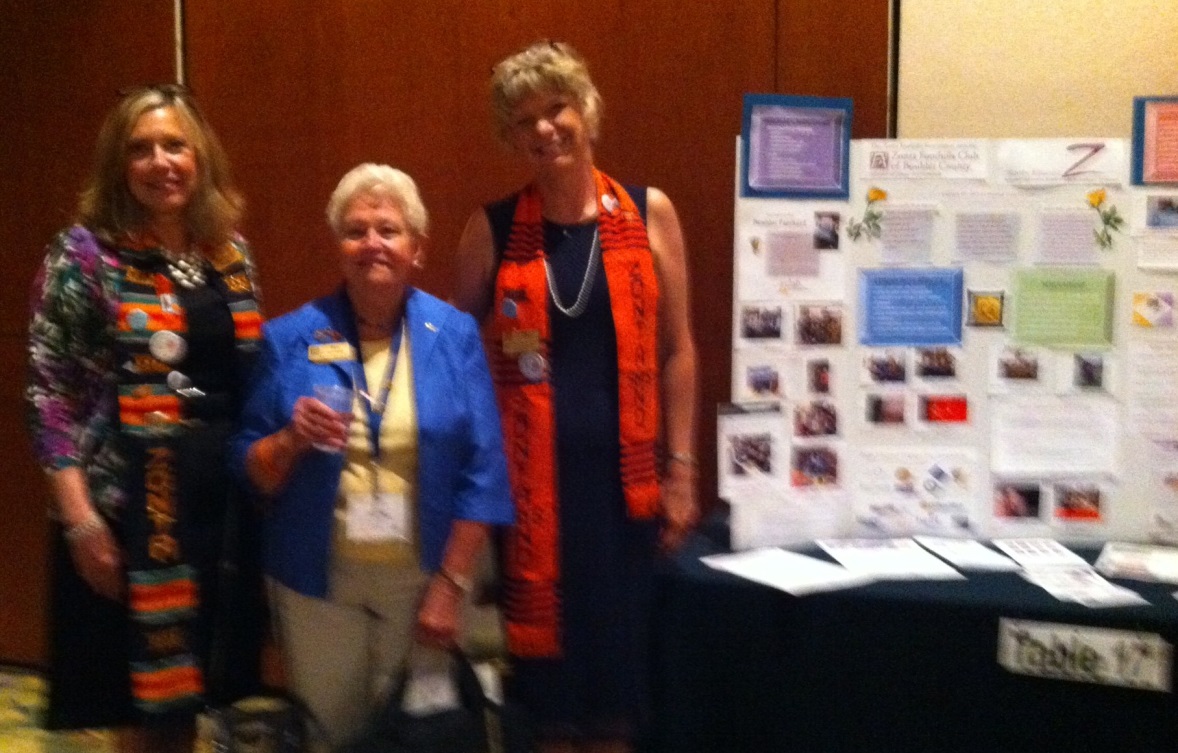 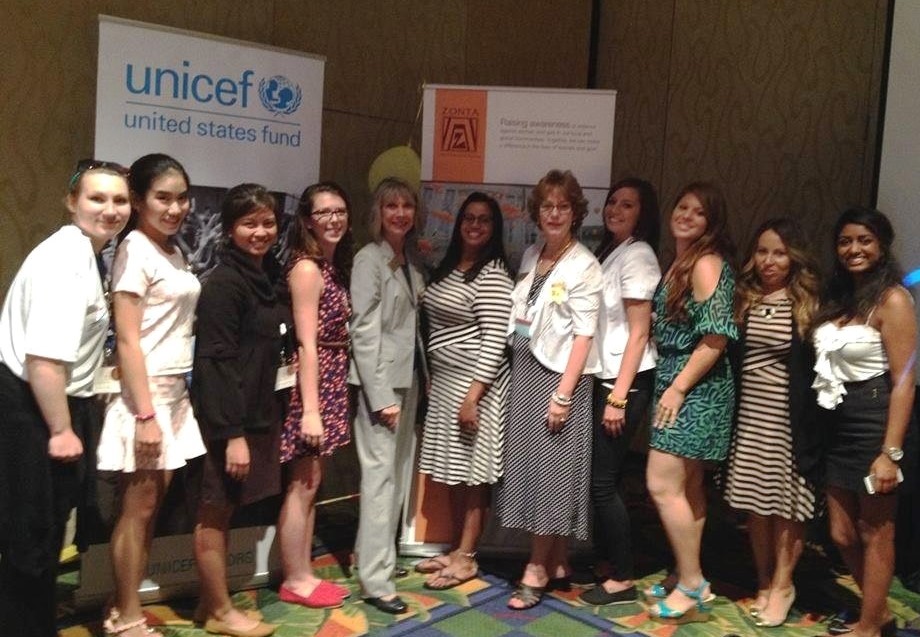 D12 @ Trade Show’
Golden Zs’ first involvement in a ZI Convention
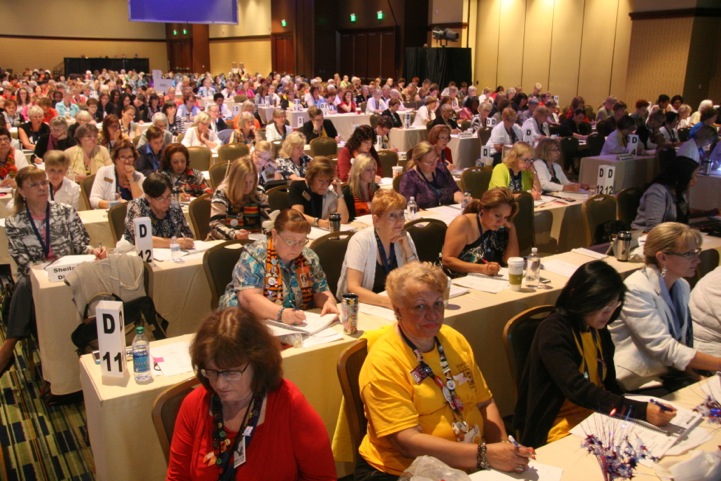 Trade shows, 
Int’l Cmte Meetings, & Discussion groups  during BB Lunches.
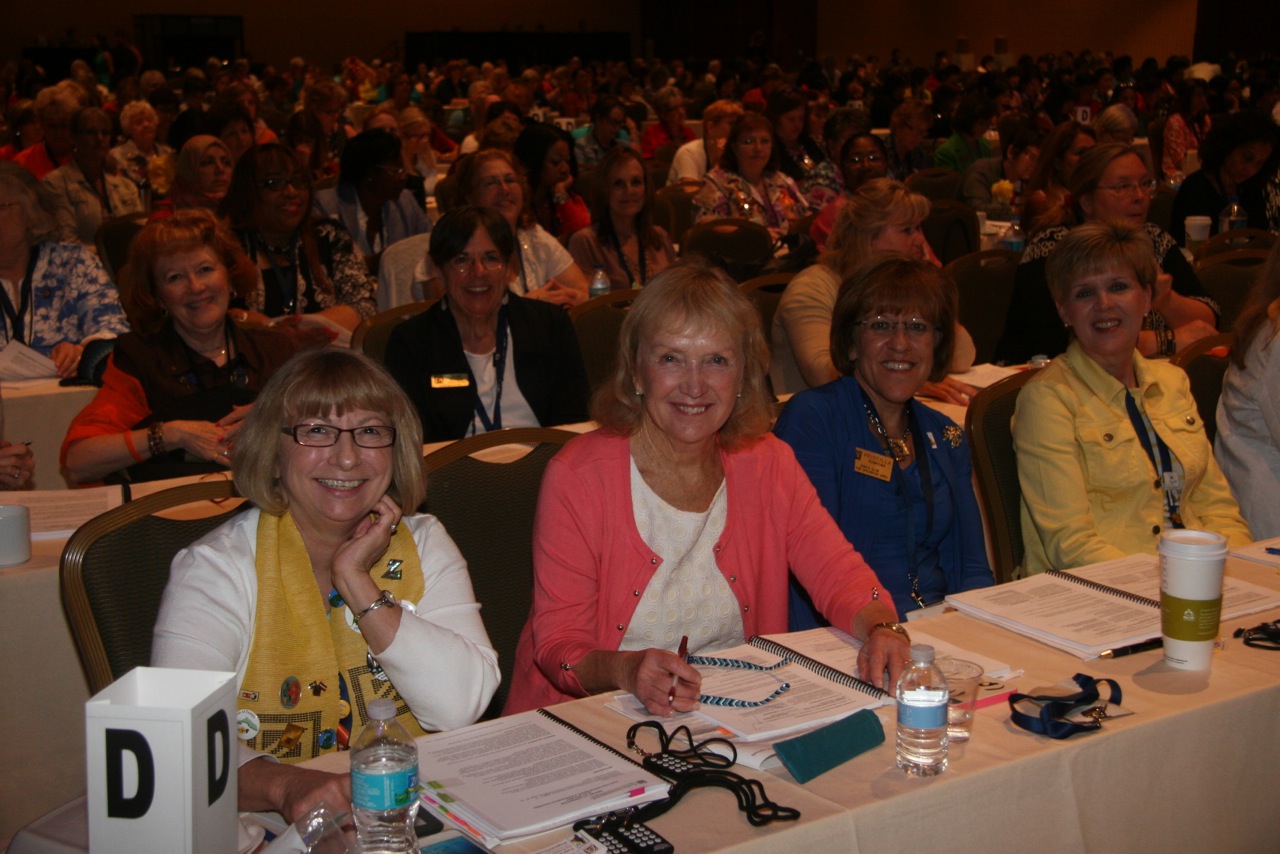 Business Sessions:
Status--2012-14 Biennium
Nominations & Speeches
Election of Officers
Bylaws—71 motions!
Approving 2014-16 Goals
Approving 2014-16 Int’l Projects
Highlights & important matters:
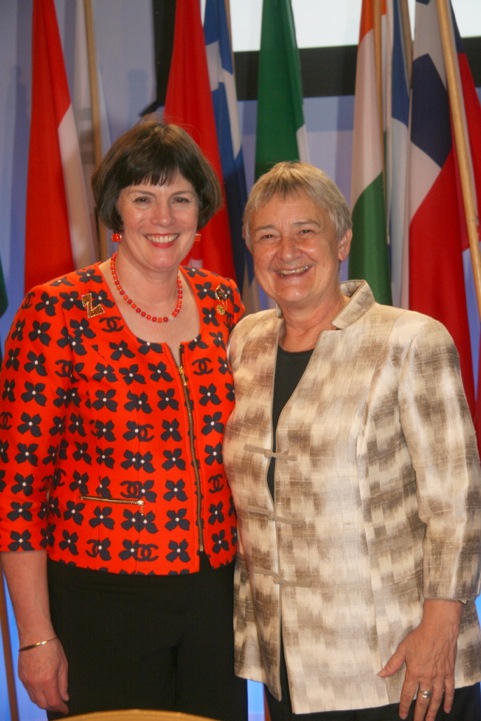 Honorary Zontians-
Scholarship winners-
Accomplishments of past biennium
Election of new Officers & Directors
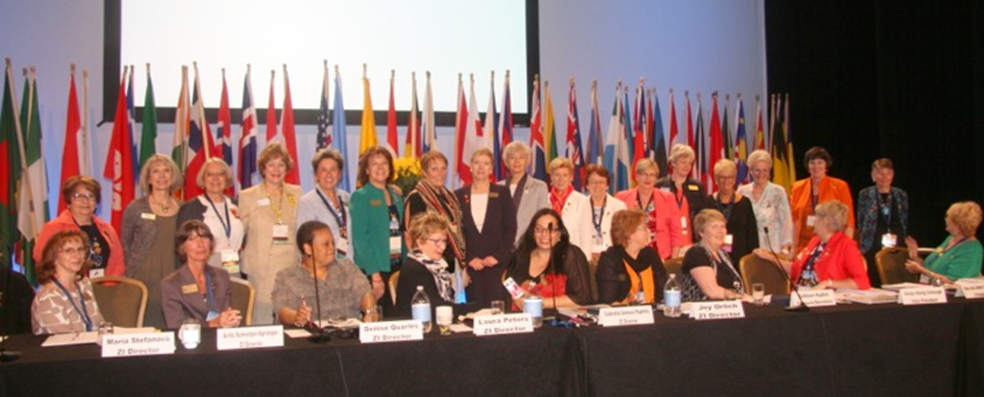 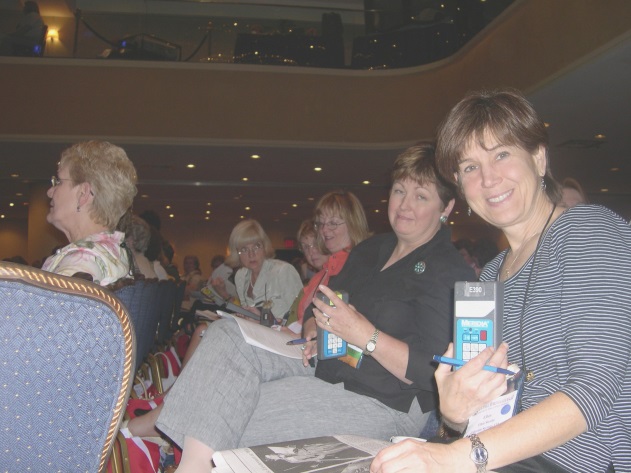 Photo of D12 Delegates from 2004 Convention voting late in day…
Bylaws…
    Bylaws…
	Bylaws…
After hours of voting, let’s now note some changes of interest.
The 2012-14 Board introduces the 2014-16 Board.
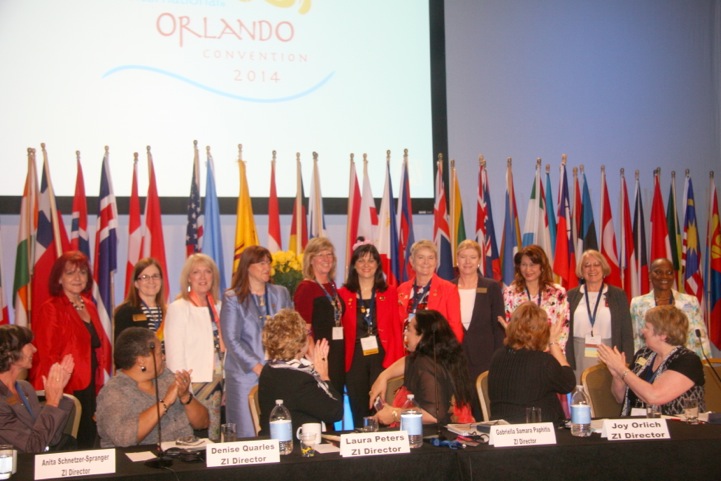 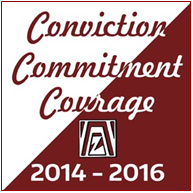 Biennial Goals 2014-2016
Focus Areas for the biennium  -- w/ 100% delegate approval
District & clubs should develop their own biennial goals adapted to local conditions.  (See handout.)
2014-2016 International Service Projects and ZISVAW Projects:
Eliminating Obstetric Fistula in Liberia in partnership with UNFPA
HIV-Free Generation in Rwanda in partnership with US Fund for UNICEF
Gender Responsive Schools in Vietnam in partnership w/ UN Trust Fund
Delaying Early Marriage in Niger in partnership with UNFPA
Voices Against Violence in 12 Countries in partnership with UN Women
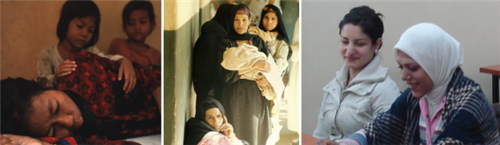 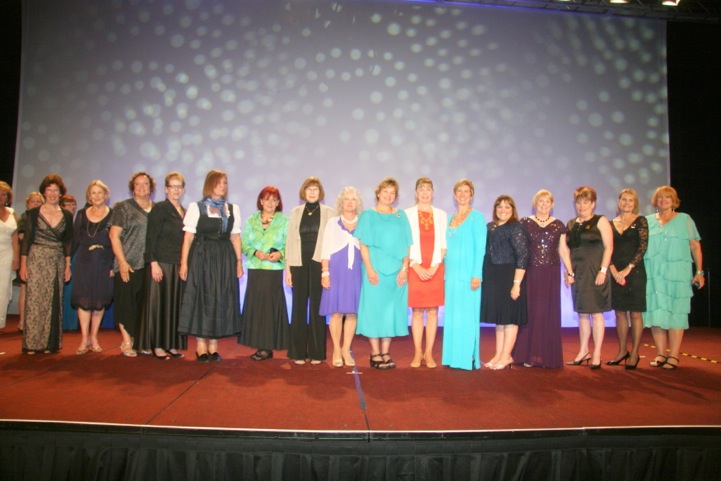 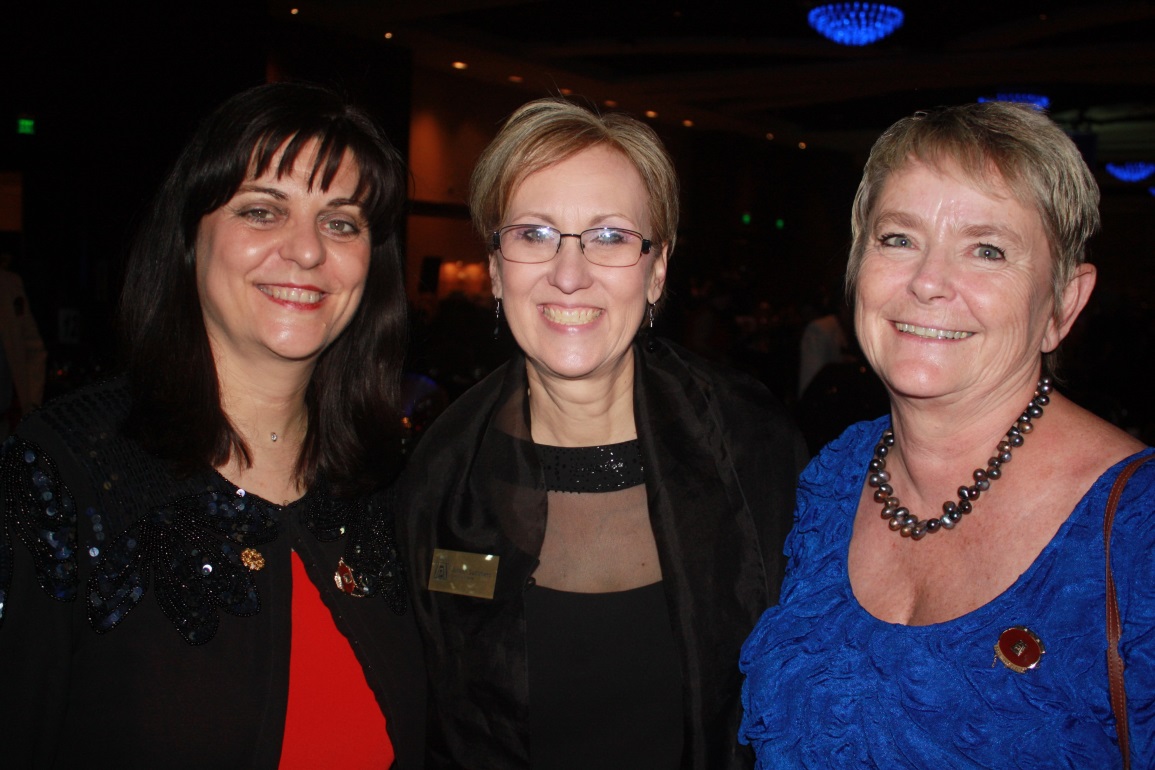 Some outgoing & incoming Governors(including Marcy & Sheila)  & ZI Leadership 2014-16MariaJosé, Allison, & Sonia
& last but not least …Cirque de Soleil…
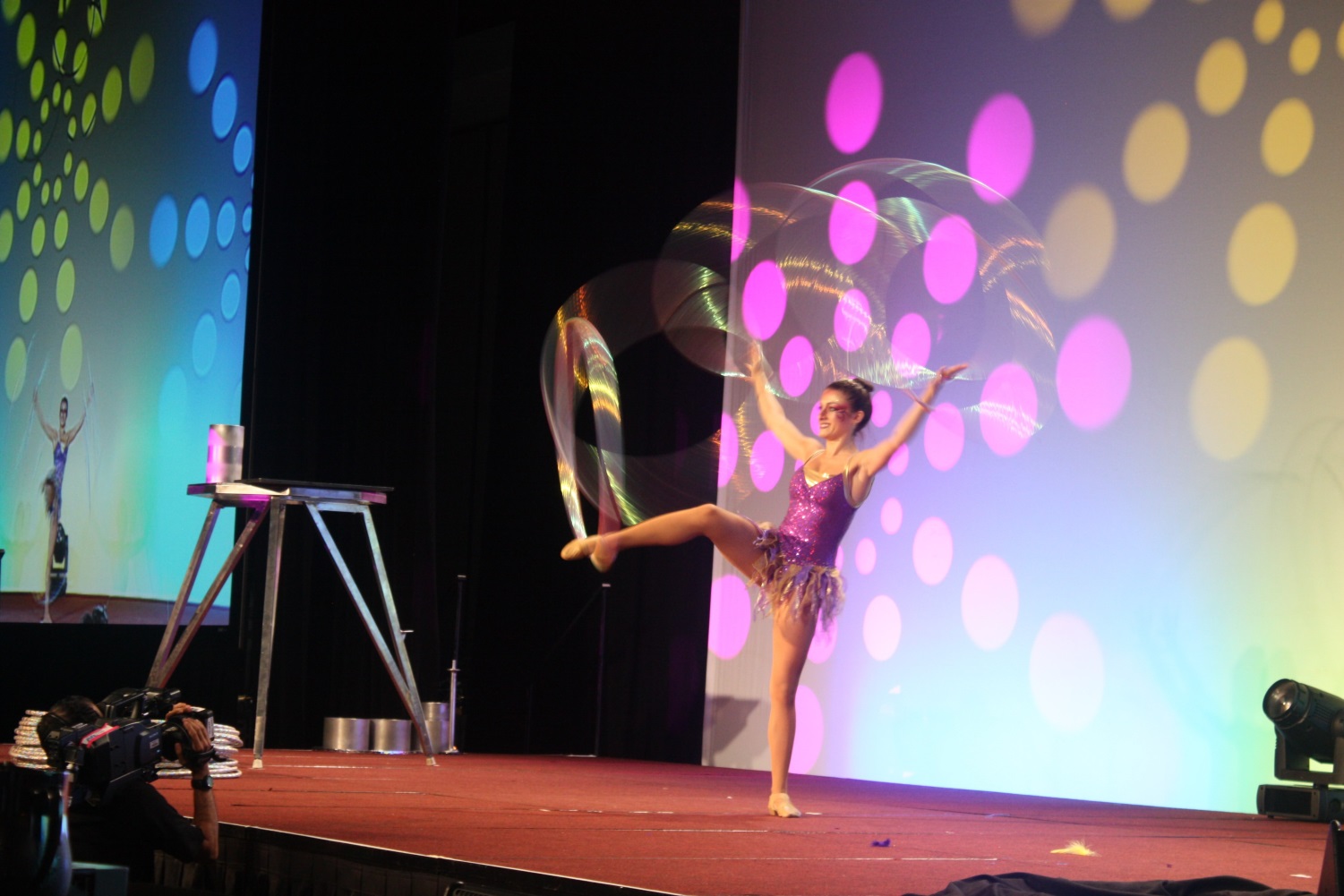 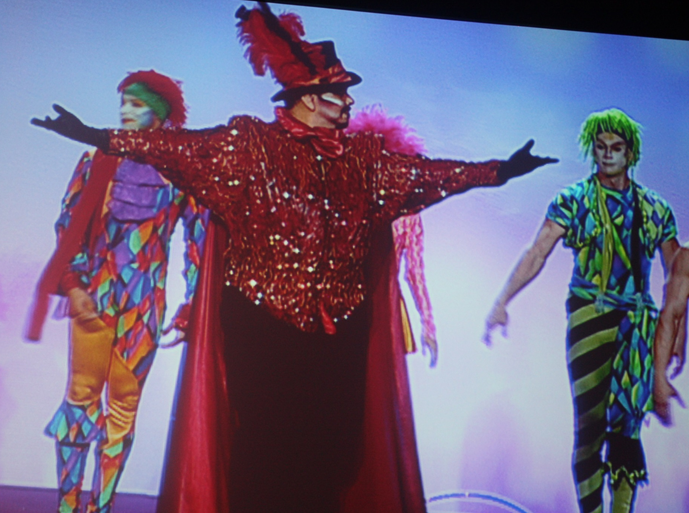 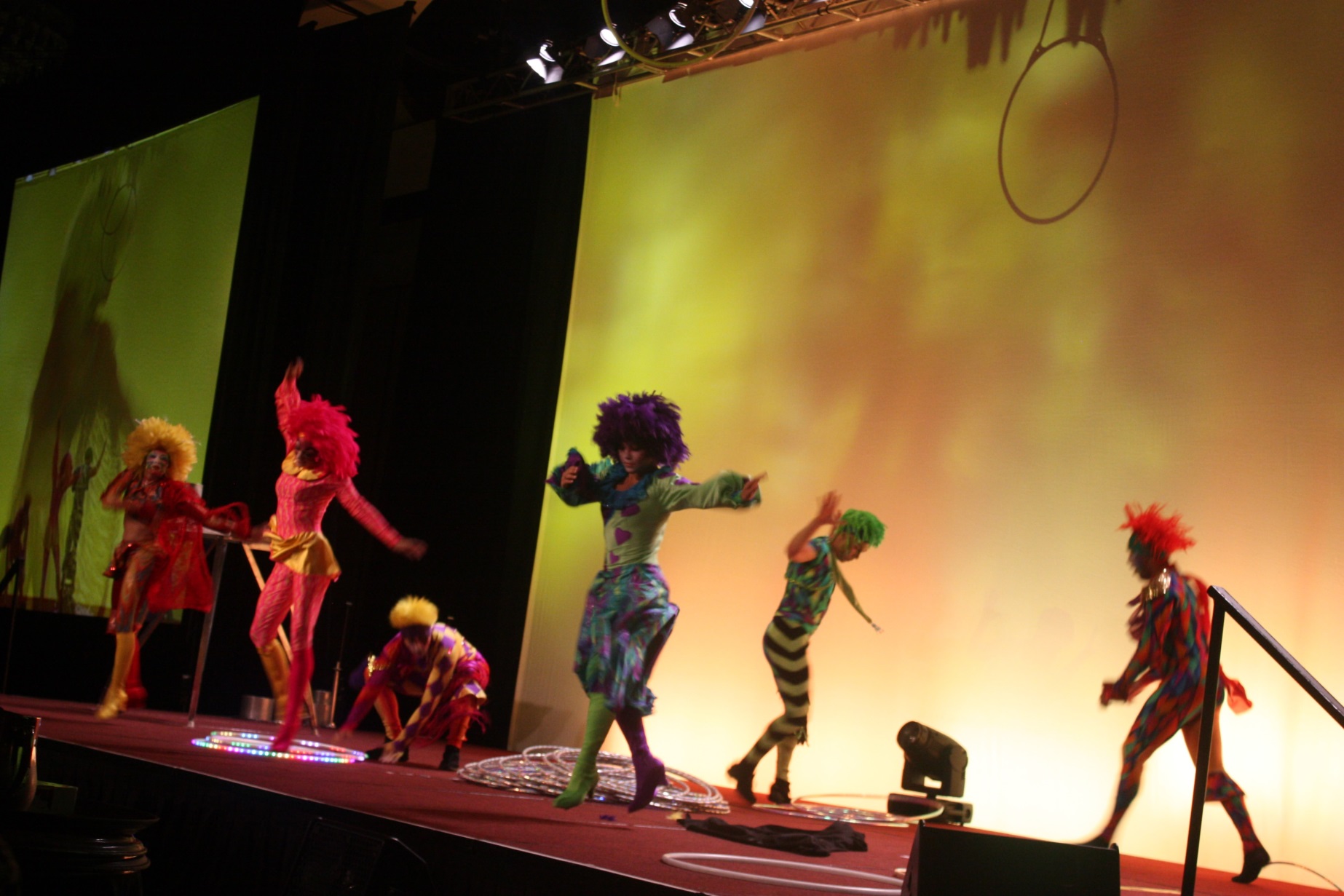 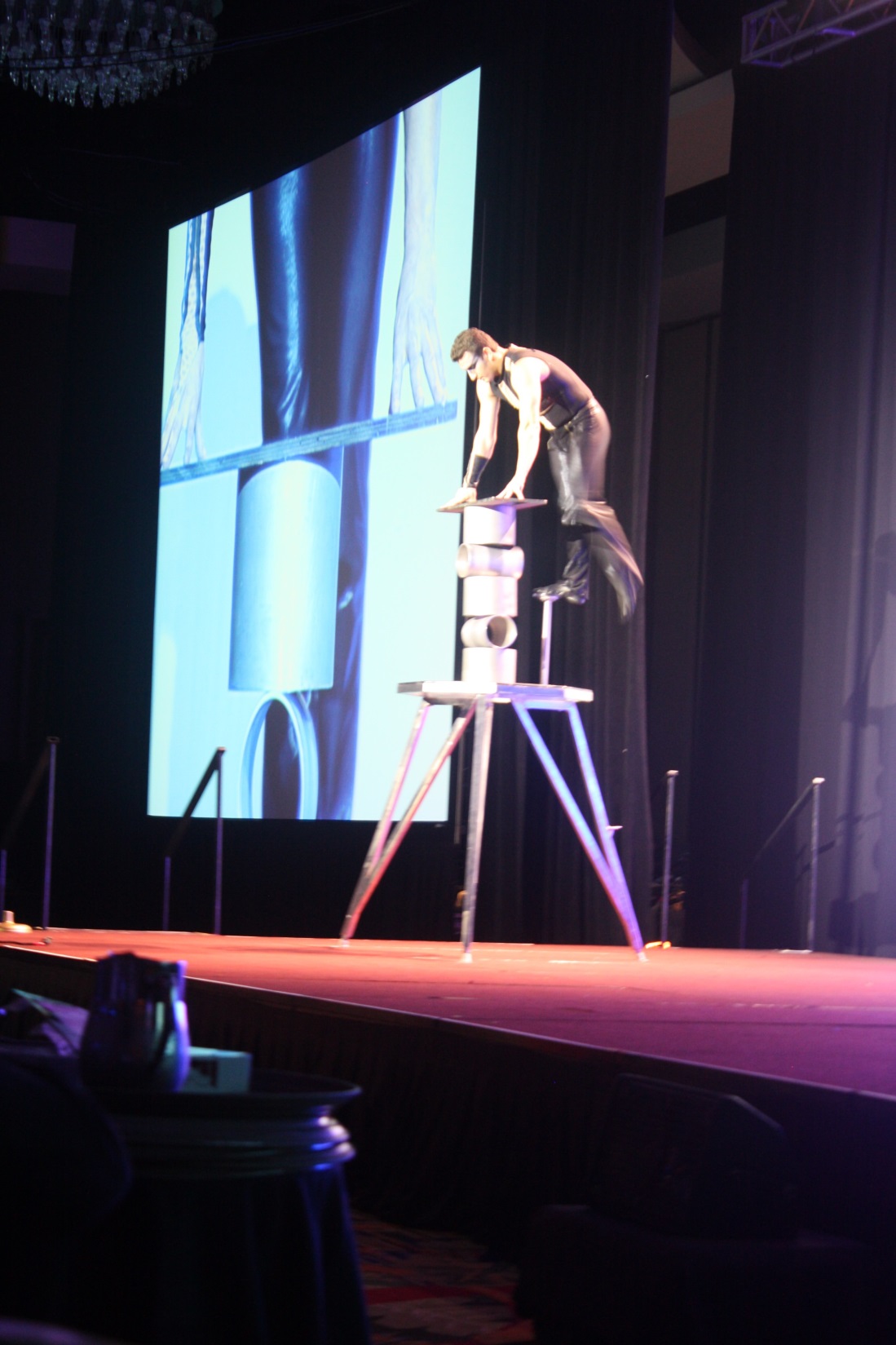 …Cirque de Soleil…
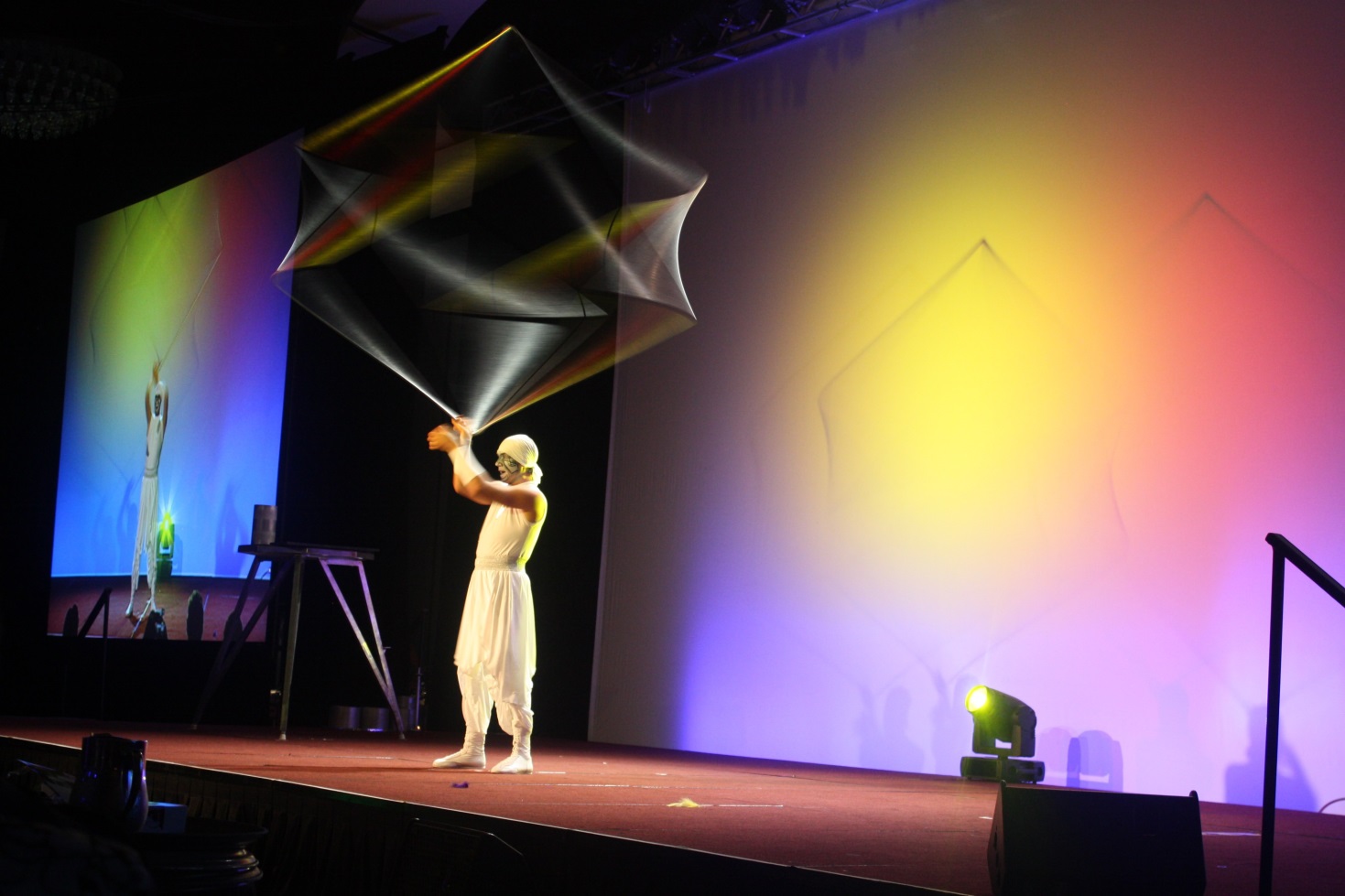 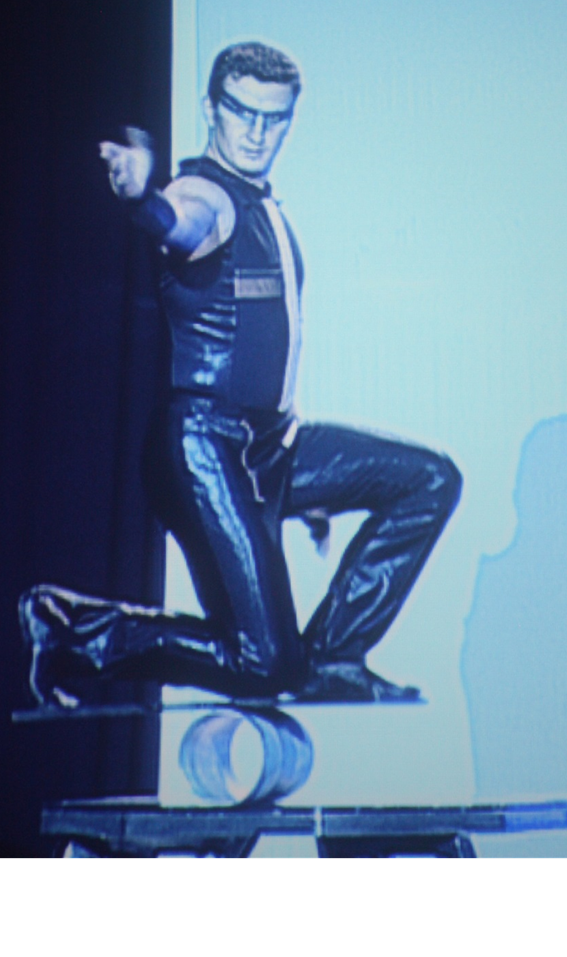 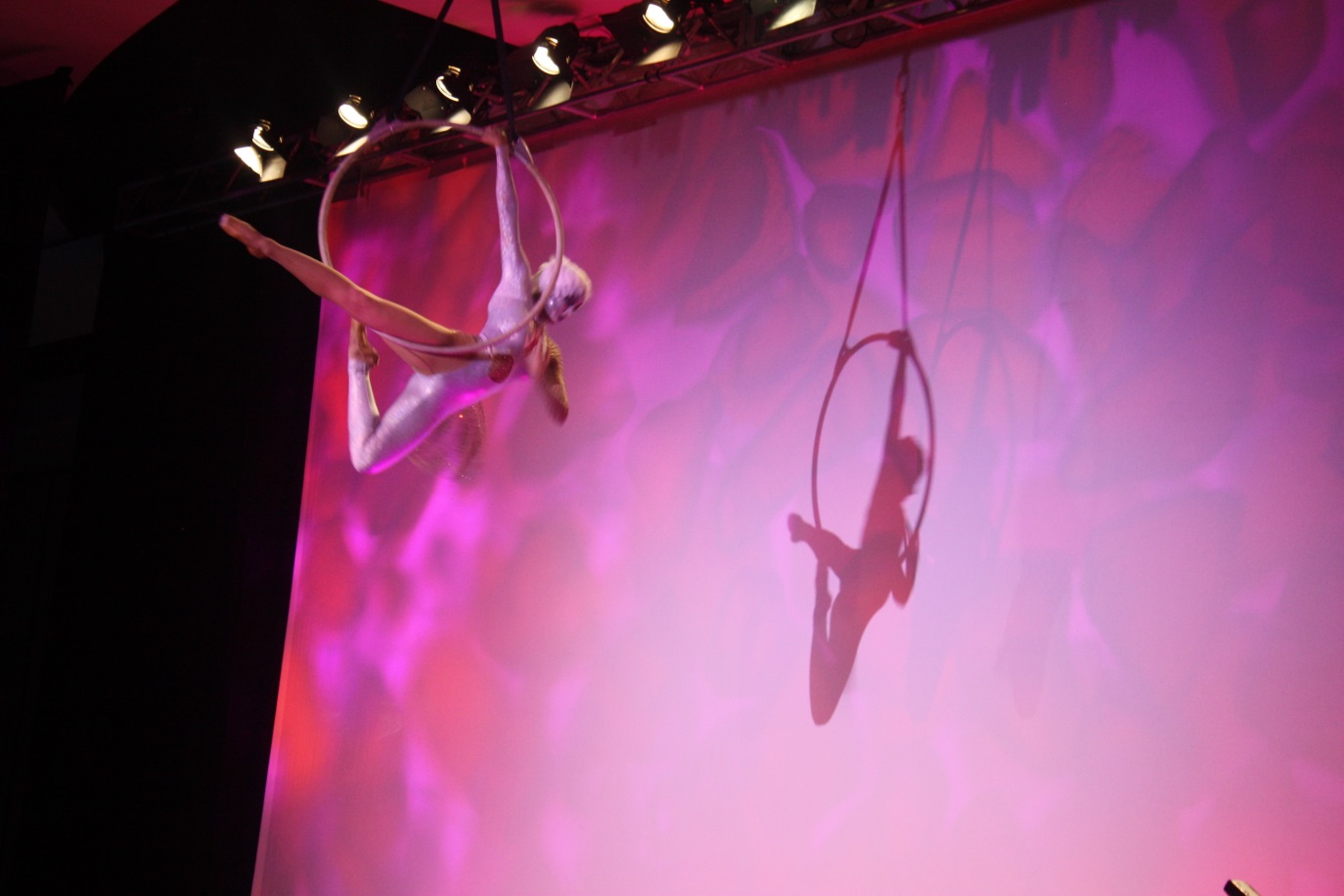 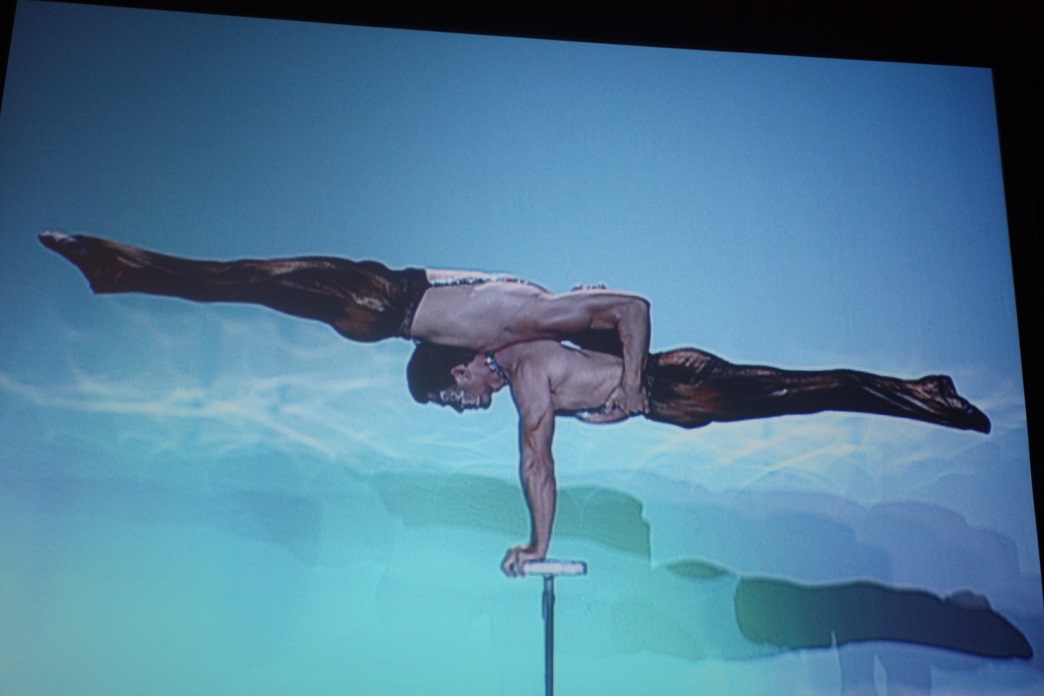 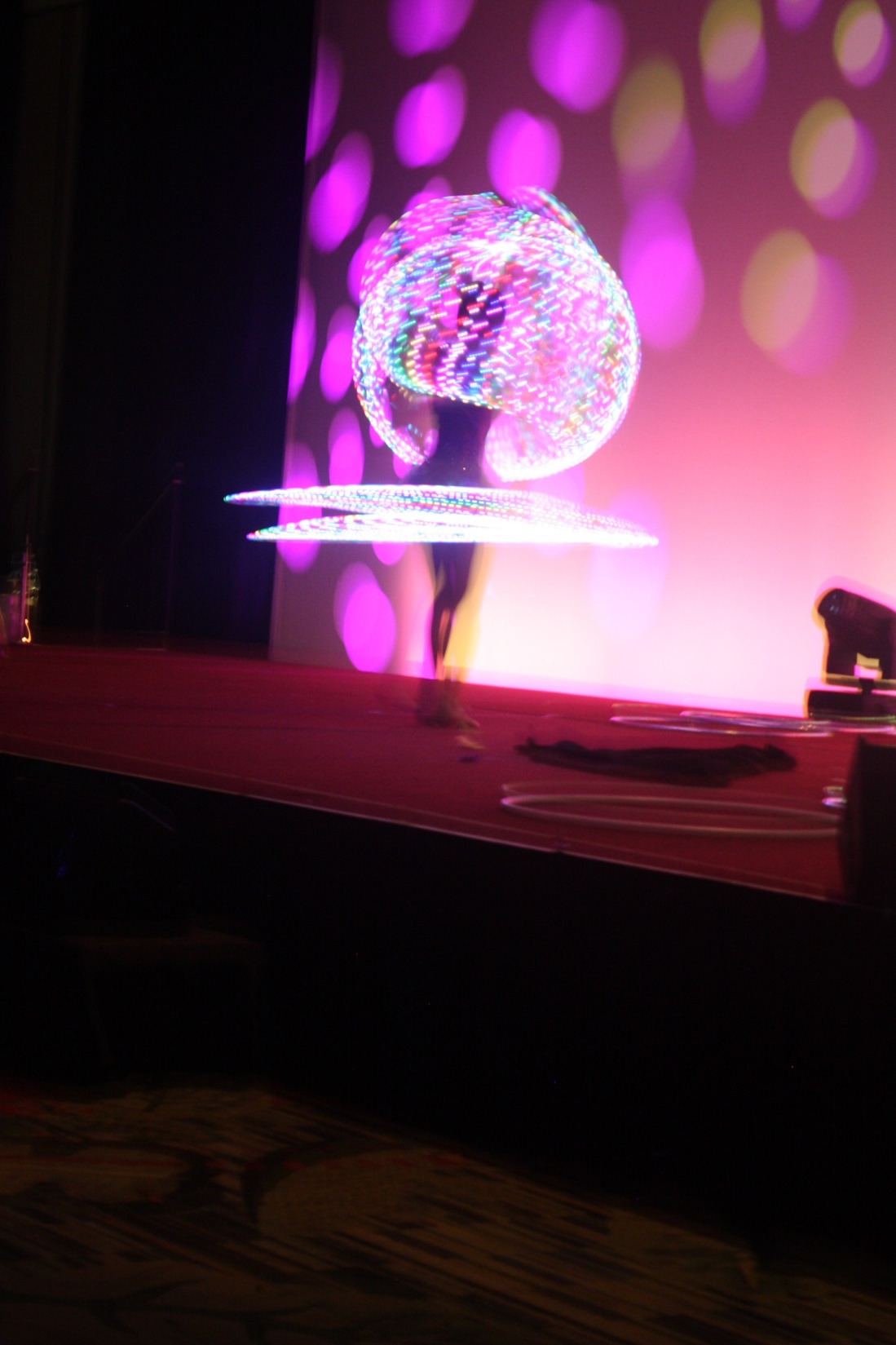 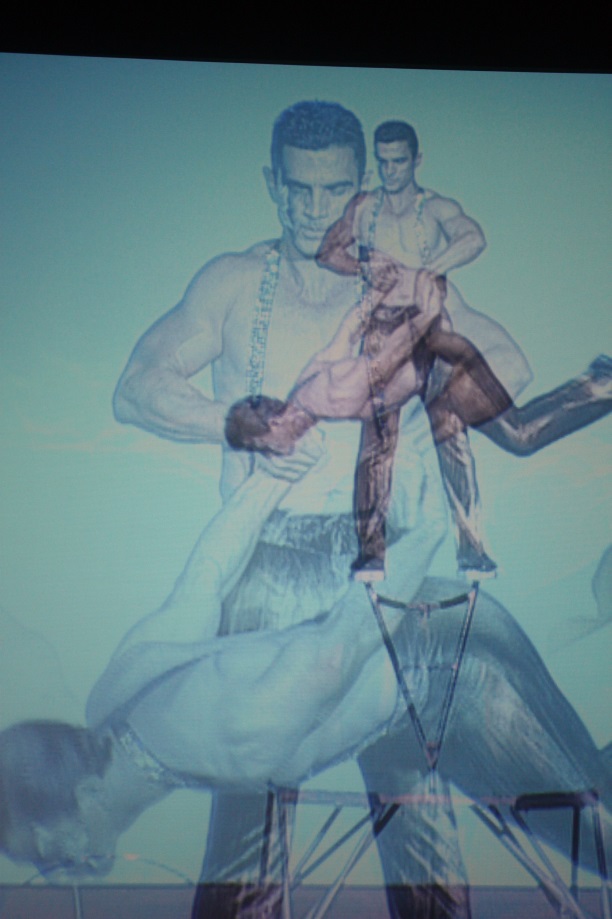 …Cirque de Soleil
The end.